Legal Aspects of Medical practice-IVPMDC  & Medical Ethics
Dr Urooj Shah 
Dr Naila Batool
Forensic Medicine & Toxicology
Motto of RMU
Vision of RMUThe Dream/ Tomorrow
To impart evidence based research oriented medical education
To provide best possible patient care
To inculcate the values of mutual respect and ethical practice of medicine
Prof Umar’s LGIS model
Learning Objectives
Briefly describe the objectives, structure & function of PMDC.
Enumerate the obligations and privileges of RMPs  & RDPs according to PMDC rules.
Define Professional misconduct and enlist examples Professional misconduct 
Define Professional secrecy and  privileged communication and briefly explain its types. 
Briefly describe different types of medical documentation.
Pakistan Medical and Dental Council Ordinance (1962)
Two specific objectives:
To established Pakistan Medical & Dental Council (a statutory body)
To perform allocated duties
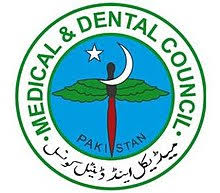 Constitution of PMDC:
Federal government of Pakistan is responsible to established PM&DC.
Elected members:
One member of the national assembly
One from each provincial assembly 
One from each medical university
One from each public sector medical college
One from each private medical colleges
Four registered medical practitioners (one from each province)
Two registered dental practitioners  
RMP’s and RDP’s shouldn’t be in government service.
Members should be Pakistani’s and residing in Pakistan.
Nominated members:
One legal member (ex judge of supreme/high court) 
Medical members
		Director General Health Pakistan (President)
  Secretary Health from each province
  Four from the federal government and    one from armed forces 
	The council elects: 
A President
An Executive committee 
Sub committees (2-3)
Functions/ Statuted Duties of PMDC
The Pakistan Medical and Dental Council was duly constituted under the Medical & Dental Council Ordinance  in 1962  and in June 1964 and is empowered to: 
 Look after public interest – by maintaining proper medical/dental standards. 
Supervise Medical/Dental Education in the country. 
Maintain a register of qualified doctors and dentists, qualifying from duly recognized institutions. 
Take such disciplinary actions, which may be required for criminal convictions or serious professional misconduct of a doctor. 
The Council is not an Association or a Union for protecting professional interests.
Functions/ Statuted Duties of PMDC
Maintenance of  RMP’s/ RDP’s Medical Register
Professional Conduct Scrutiny
Proficiency Standard Monitoring of RMP’s/ RDP’s
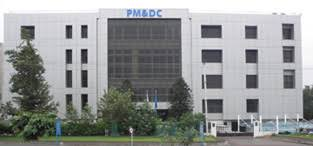 Maintenance of  RMP’s/ RDP’s Medical Register
Medical register has two parts i.e. A and B
Ordinary medical practitioner: having only MBBS degree
Specialist: having additional medical qualification

Register is prepared/ updated ------- Registrar ---------under supervision of President of the Council.
It is a public document within the meaning of Evidence 
Act 1872, open to public inspection.
Medical Register
List-II
Fully Registered RMP
(Independent Practice)
List-III
Registered RMP having additional  Med. Qualification
List-I
Provisionally Registered RMP
 (For a specified period)
Professional Conduct Scrutiny
Court Conviction                        Patient Complaint	Hospital Administration
President of PM&DC
Frivolous complaints rejected
Warned to  improve conduct
Complaintdismissed
Doctor asked to explain
DISCIPLINARYCOMMITTEE
jkjk
Name erasedfrom register
Complaintdismissed
Name suspended for a period
Disciplinary proceedings against a medical practitioner.
Proficiency Standard Monitoring 		of RMP’s/ RDP’s 		(Three Pronged Strategy)
Eligibility criteria for Medical/ Dental Teachers 
Evaluation of medical/ Dental Courses
Inspection of Medical/ Dental Institution
Obligations of RMP’s and RDP’s
Notification of change of address of practice or transfer within a period for 30 days of the change
Not using any name, title, description or abbreviation indicating that he possesses additional qualification, which is not conferred on him.
Shall comply with the Code of Medical Ethics
Privileges of RMP’s and RDP’s
Seeking of employment against job(govt or armed forces) and permission for independent practice
Issue medical certificates to patients for administrative and judicial purpose
Charging of fee for rendered medical/dental services
Professional Misconduct
If a medical man during his professional work has done something which is regarded disgraceful or dishonorable by his colleagues of good repute and competency, he is guilty of professional misconduct.
Example: 
Abuse of medical practitioners privileges 
Abuse of doctor patient relation
Abuse of professional knowledge 
Associating unqualified persons 
Advertising to have unreasonable gains
Professional Secrecy
Definition: “Professional secrecy is the obligation imposed on professionals to keep information confidential that is obtained from a client when practising their profession.”
It is important both in law and medical ethics  
Medical information about the patient is confidential 
Disclosure of patient’s secret can lead to legal action
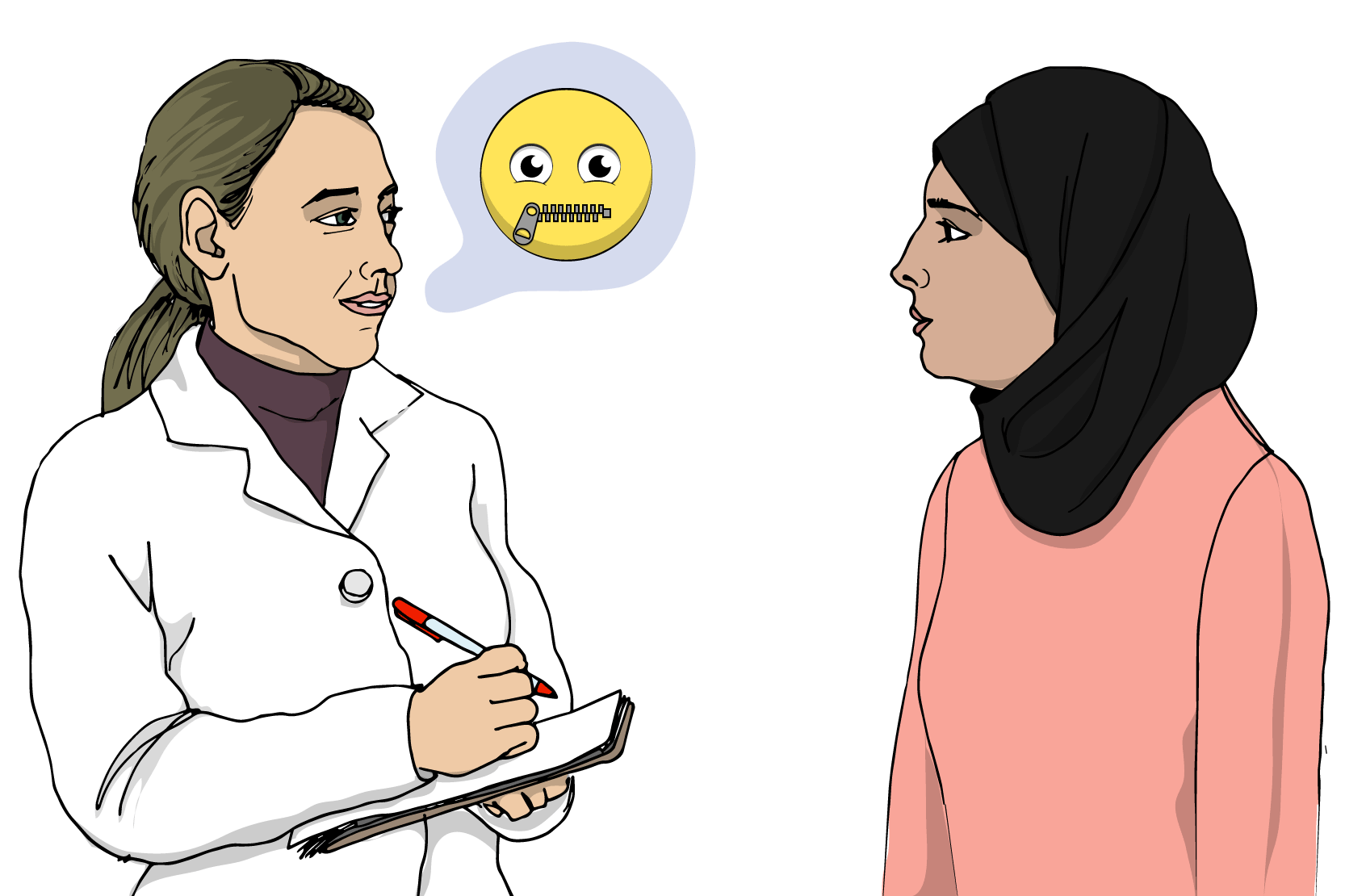 Professional Secrecy
Trial of Professional secrecy violation is in civil court against the medical practitioner 
Ethical action can be taken by disciplinary committee of PM&DC
This is not absolute privilege; therefore careful disclosure of information  to the agencies  for the protection of the society.
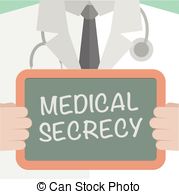 Privileged Communication
Definition: “It is disclosure of patient’s information in good faith in the course of legal duty.”
Types:
There are two types of privileged communication. 
Absolute privilege
Qualified privilege
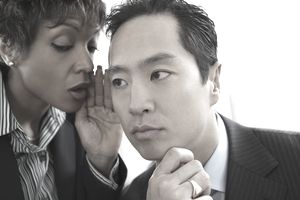 Privileged Communication
Absolute Privilege
The court of law and parliament of the country has Absolute authority to receive information about the patient. 
Refusal may be contempt of court.
Medical practitioner can pass on the information on a piece of paper (professional secrecy).
Privileged Communication
Qualified Privilege
All notifications of births, deaths and industrial, infectious or contagious diseases should be reported. 
Rationale of this disclosure is that the interest of the community is superiorto that of the individual.
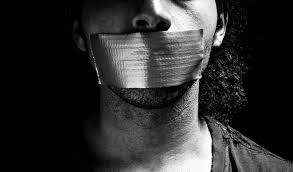 Medical Documentation
Most common medical documents in medical practice 
Medical prescription
Medical report
Medical certificate
Medical notification
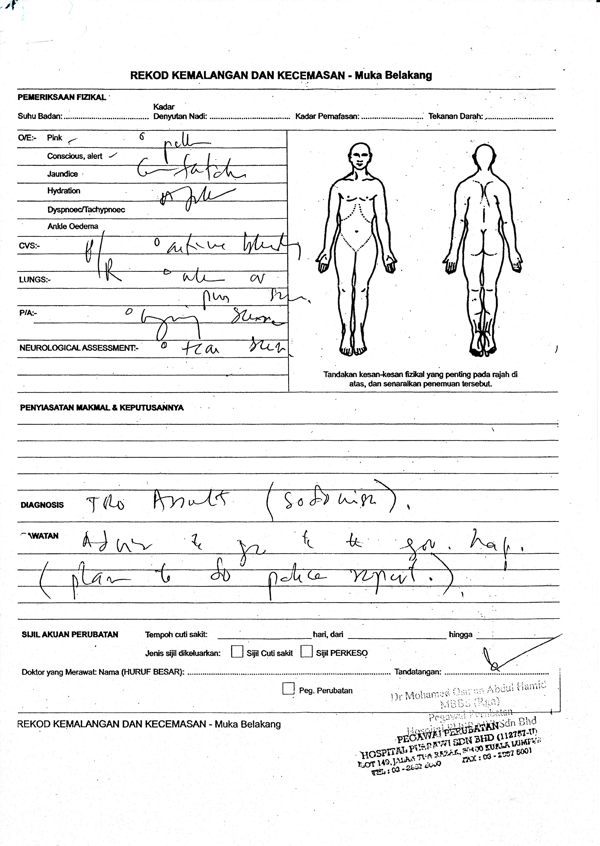 Medical Documentation
Medical prescription:
“ A prescription, often abbreviated ℞ or Rx, is a formal communication from a physician or other registered healthcare professional to a pharmacist, authorizing them to dispense a specific prescription drug for a specific patient. ”
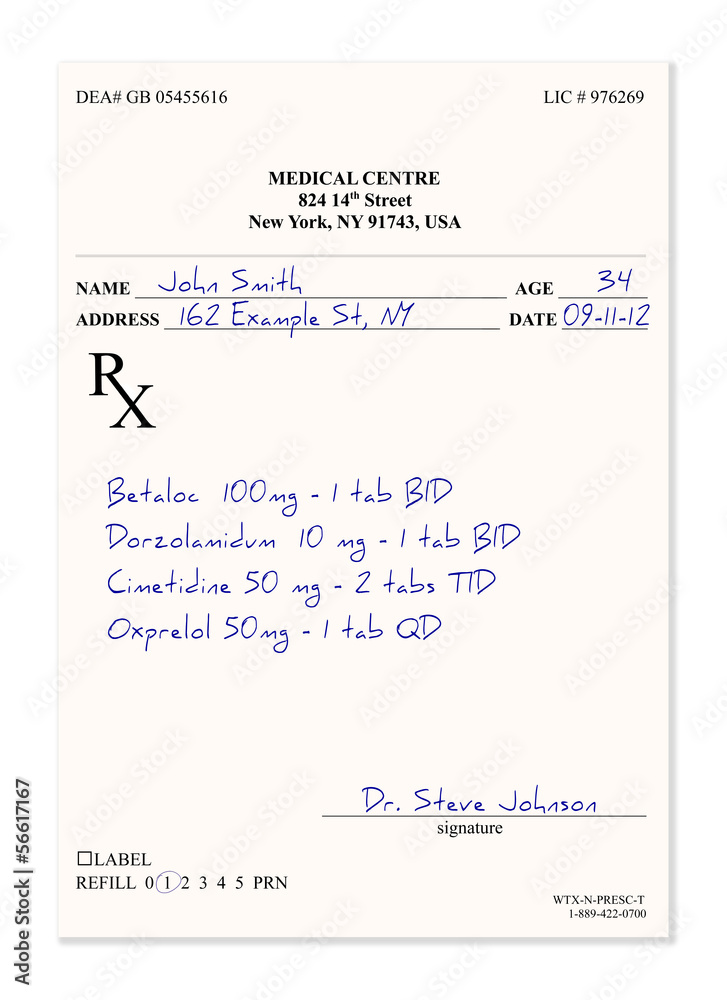 Medical Documentation
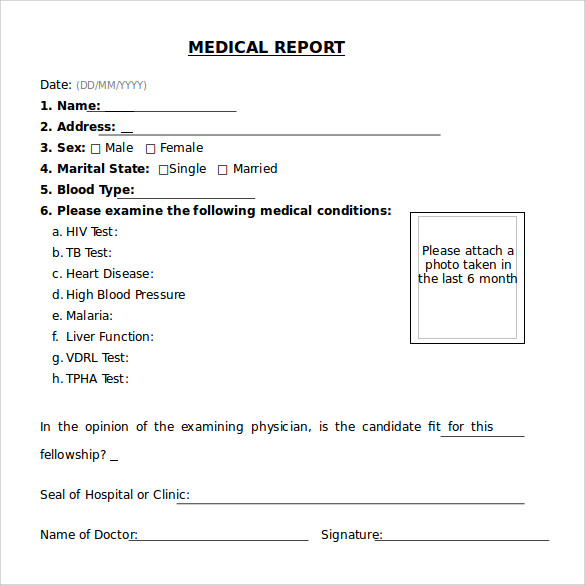 Medical report:
“ Medical records are comprehensive records of patients' consultations and are maintained by GPs and other practice staff. Medical reports are based on information within a patient's medical record and/or a clinical examination. ”
Medical Documentation
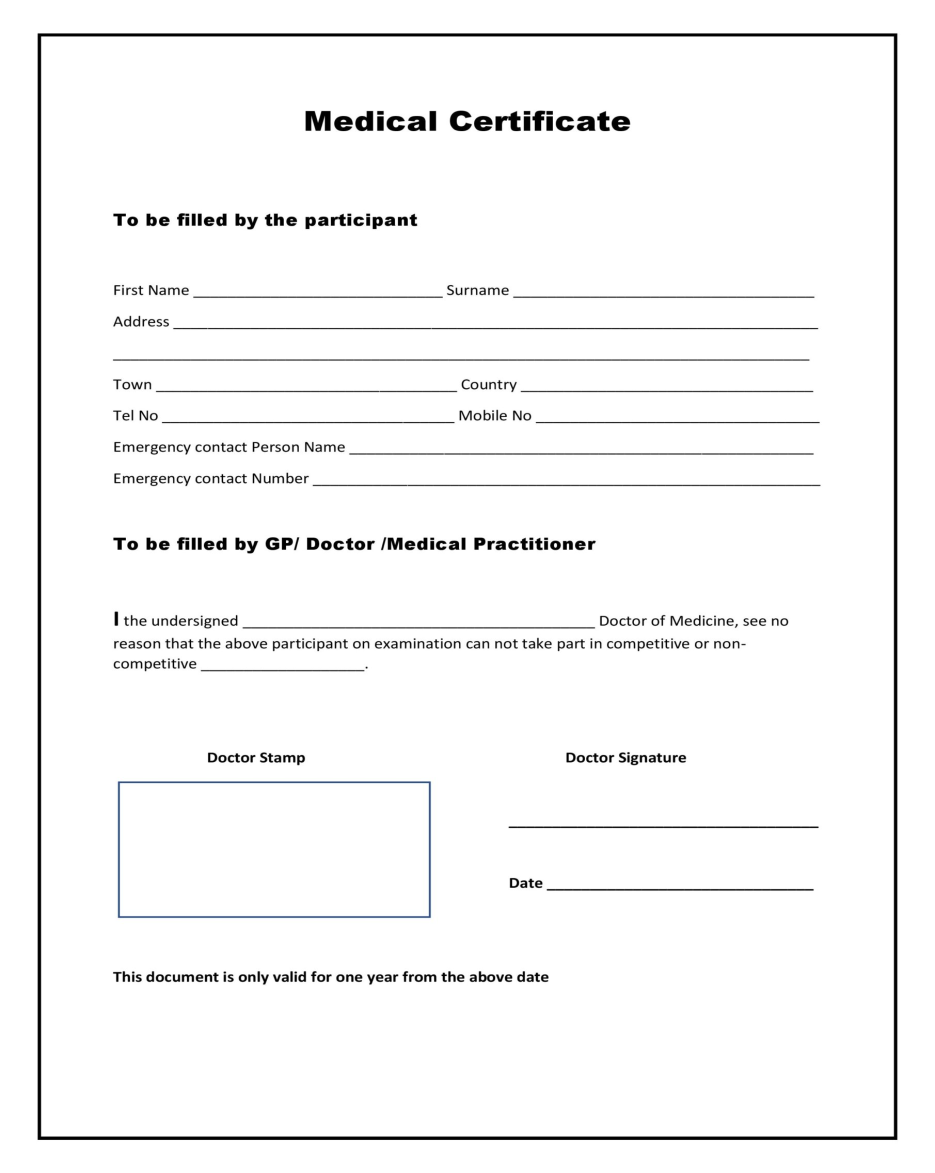 Medical certificate:
“It is a written statement from a physician or another medically qualified health care provider which attests to the result of a medical examination of a patient.”
Medical Documentation
Medical notification: 
“It is  the act of reporting the occurrence of a communicable disease or of an individual affected with such a disease to health authorities.”
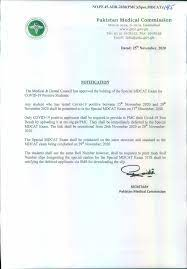 Research
https://www.sciencedirect.com/science/article/abs/pii/S1357303920300803
https://academic.oup.com/qjmed/article/102/8/513/1598923
https://www.pmc.gov.pk/Documents/law/PMDC%20Code%20of%20Ethics%202018.pdf
https://pmdc.pk/
https://prr.hec.gov.pk/jspui/bitstream/123456789/7000/1/Nargis_Khan_Administrative_Social_Sciences_2015_SR_24.10.2016.pdf
Biomedical Ethics
Ethics not only deal with choices made by the clinicians but patients as well and the duties and obligations of clinicians to their patients. 
Ethical practice is a systematic approach to medical decision making and considering the interests of all affected by the decision. 
https://journals.lww.com/chri/fulltext/2021/08010/professionalism_and_bioethics.3.aspx
Family Medicine
https://www.ncbi.nlm.nih.gov/books/NBK574557/
The most common problem family physicians face with procedures is not that they are doing procedures but they are actually lacking in communication skills https://www.ncbi.nlm.nih.gov/pmc/articles/PMC2779963/
https://www.aafp.org/pubs/fpm/issues/2003/0300/p29.html
How To Access Digital Library
1. Go to the website of HEC National Digital Library.
2. On Home Page, click on the INSTITUTES.
3. A page will appear showing the universities from Public and Private Sector and other Institutes which have access to HEC National Digital Library HNDL.
4. Select your desired Institute.
5. A page will appear showing the resources of the institution
6. Journals and Researches will appear
7. You can find a Journal by clicking on JOURNALS AND DATABASE and enter a keyword to search for your desired journal.
THANK YOU